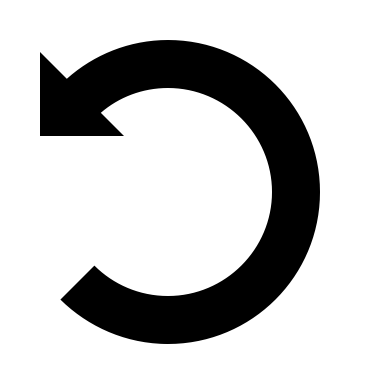 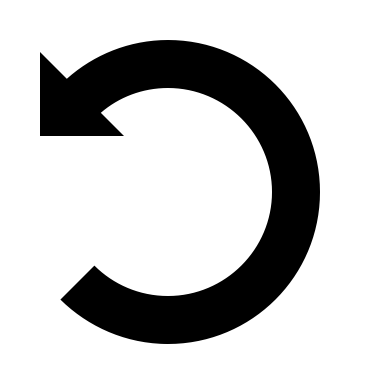 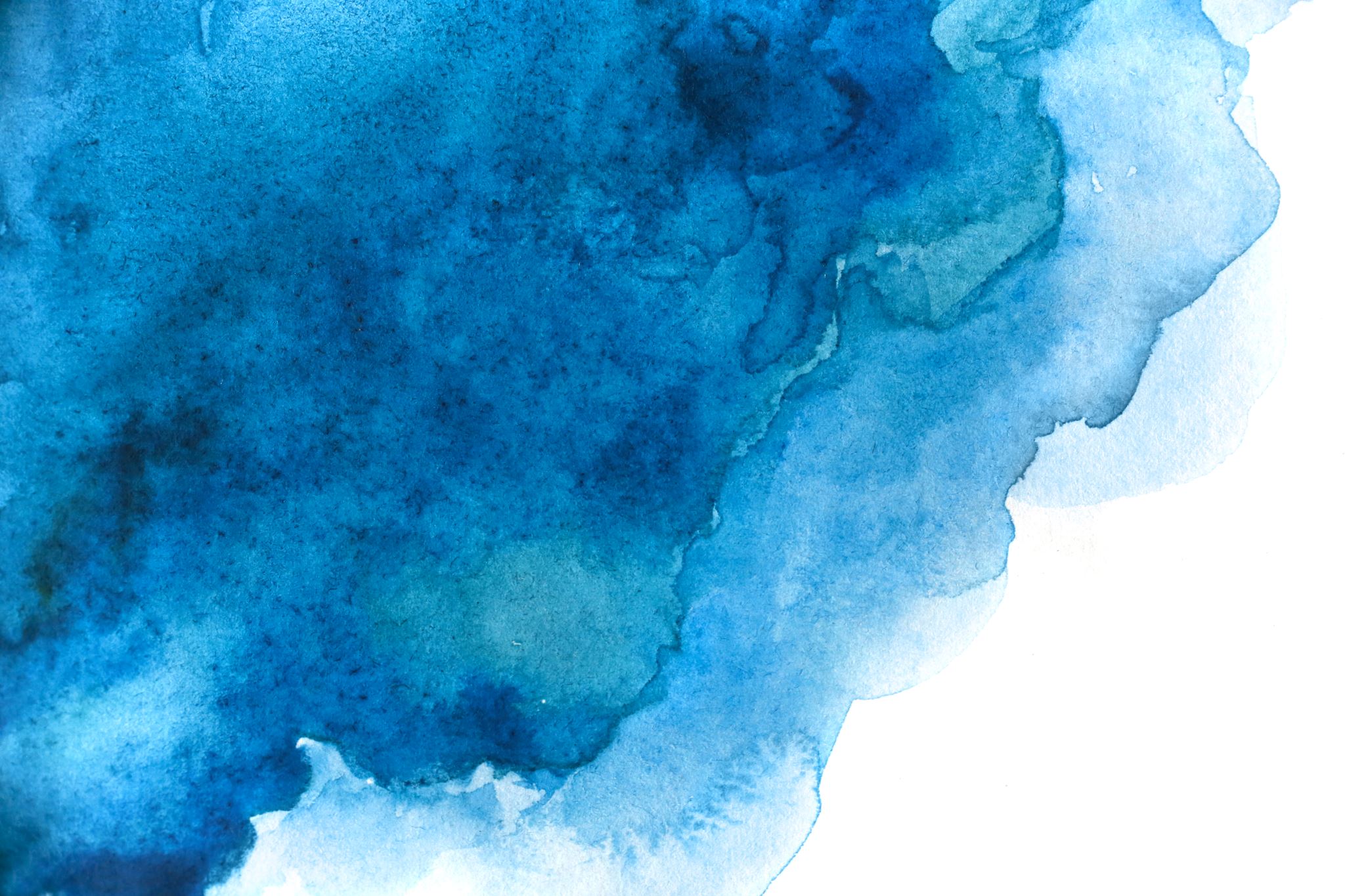 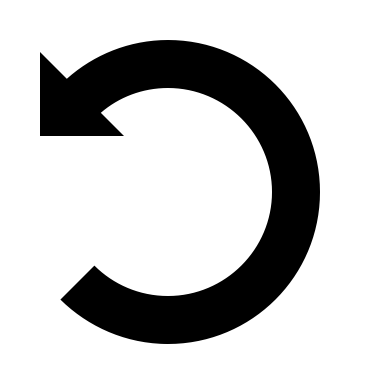 Exact solution for motion of spinning particles near static, spherically symmetric objects
Vojtěch Witzany
Charles U., Praguevojtech.witzany@matfyz.cuni.cz
In collaboration with Gabriel A. Piovano
Capra 26, 7 July 2023
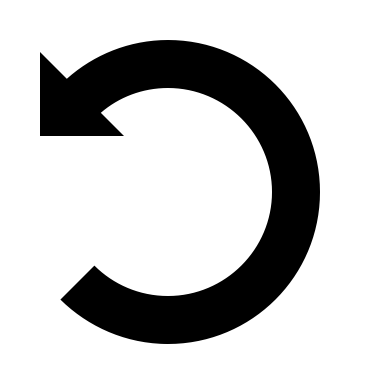 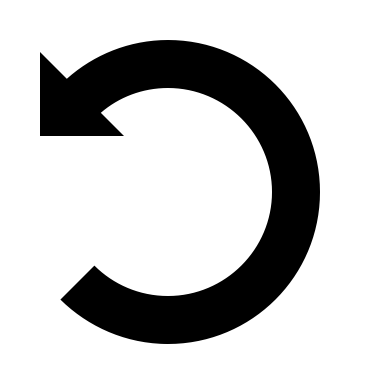 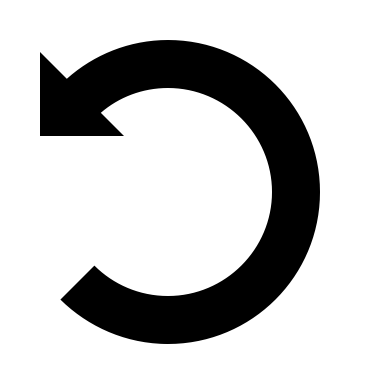 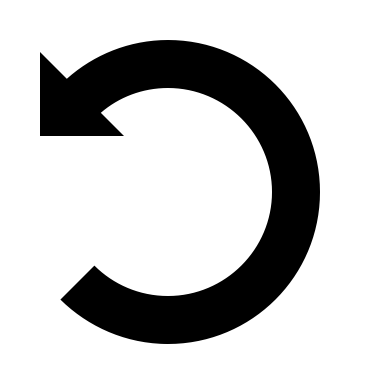 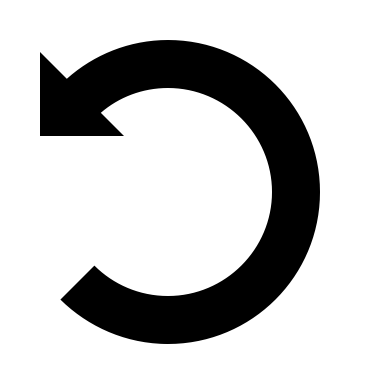 Why care about ”spinning particle”?
Context
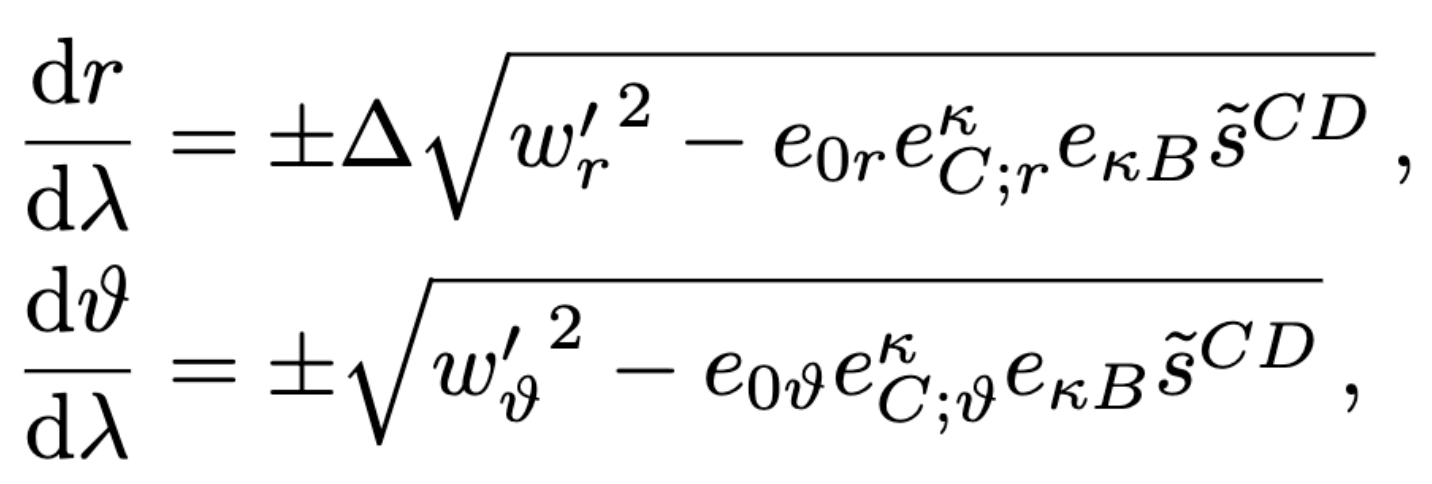 Sanity checks in equatorial plane, independent methods in special limits (Schwarzschild), contact with 
Drummond & Hughes (2201.13334, 2201.13335),
Skoupý & Lukes-Gerakopoulos (2102.04819)
Saijo+ (1998),…
Annoying to deal with (ask about connection terms and watch Gabriel’s expression)
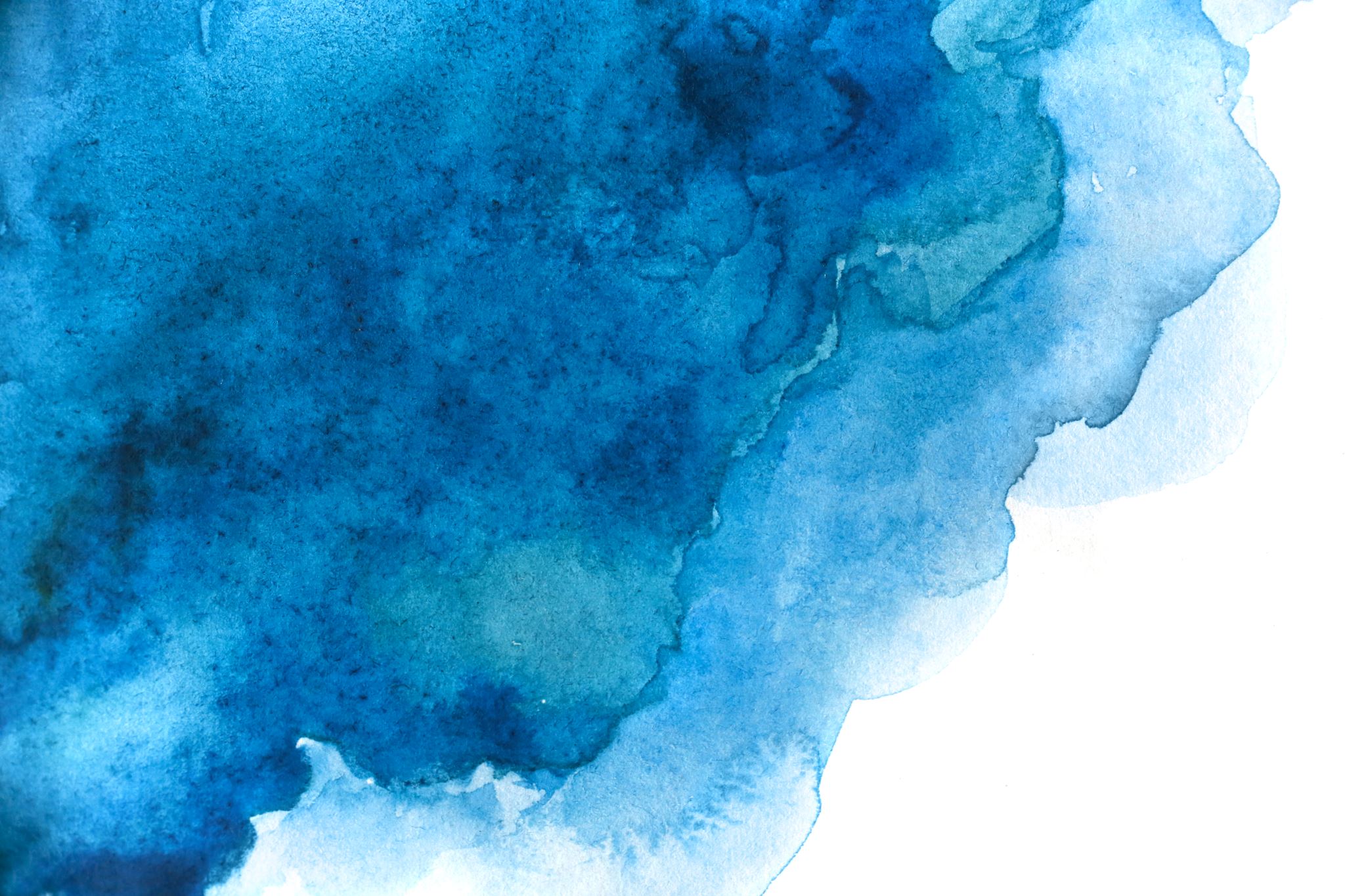 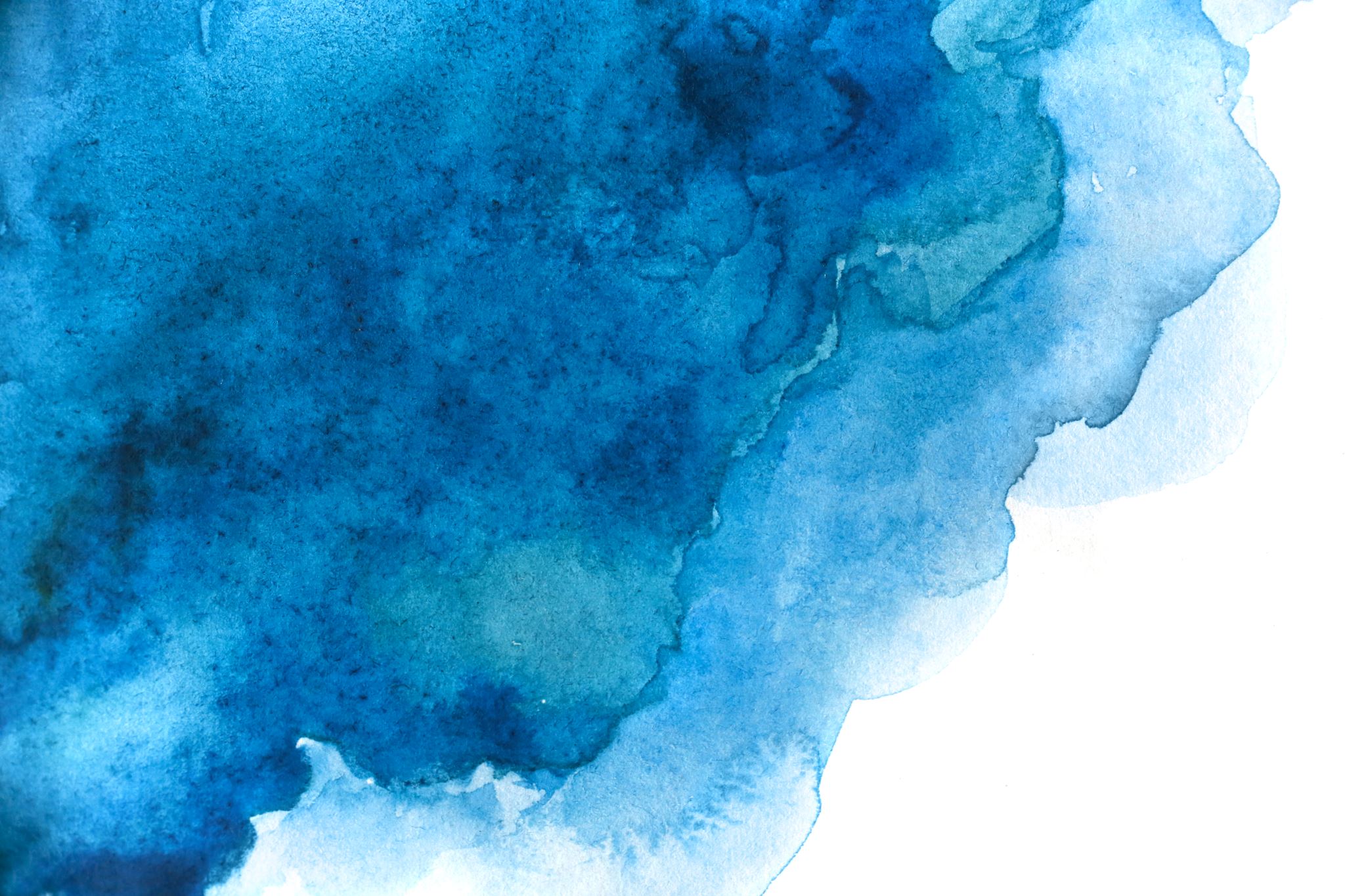 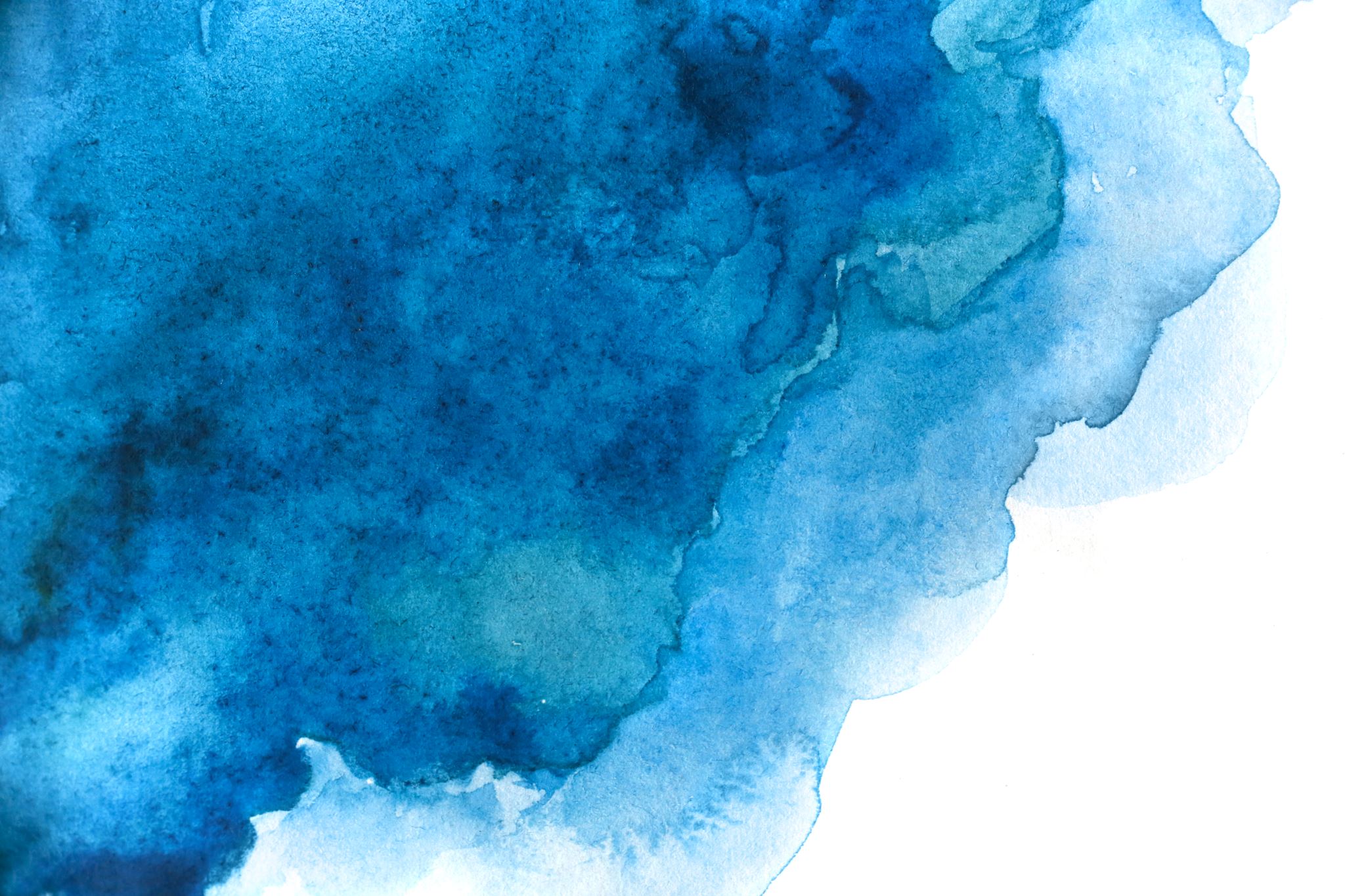 Symmetries
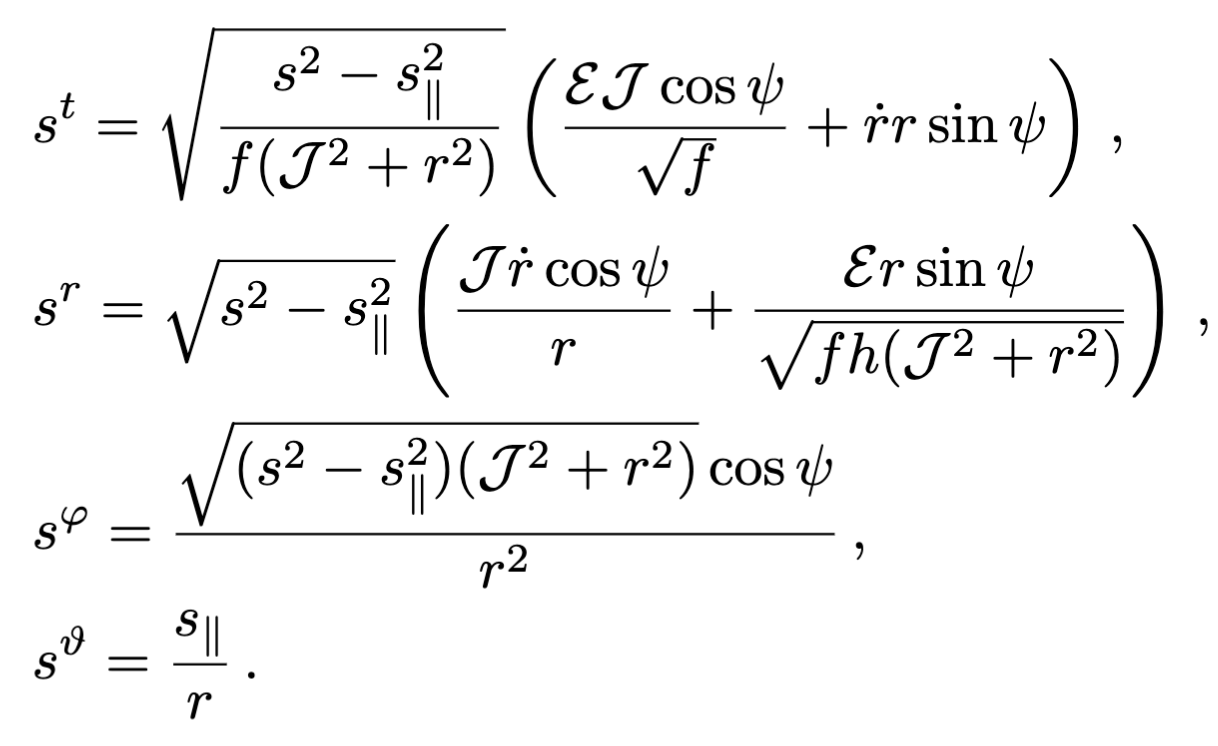 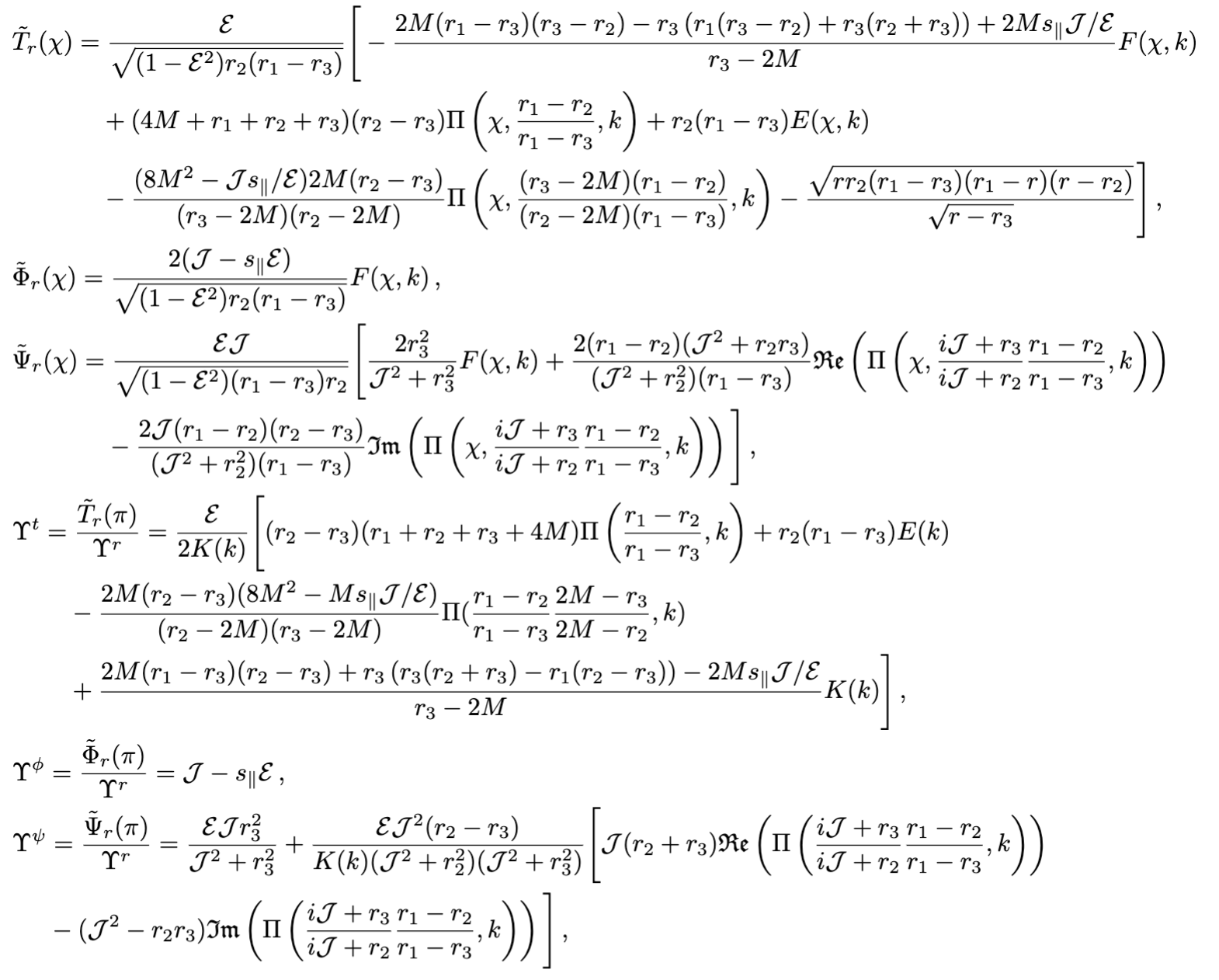 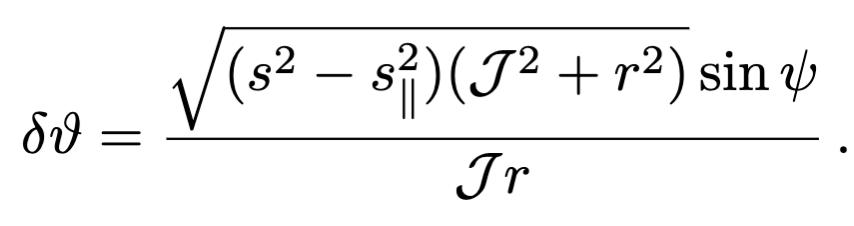 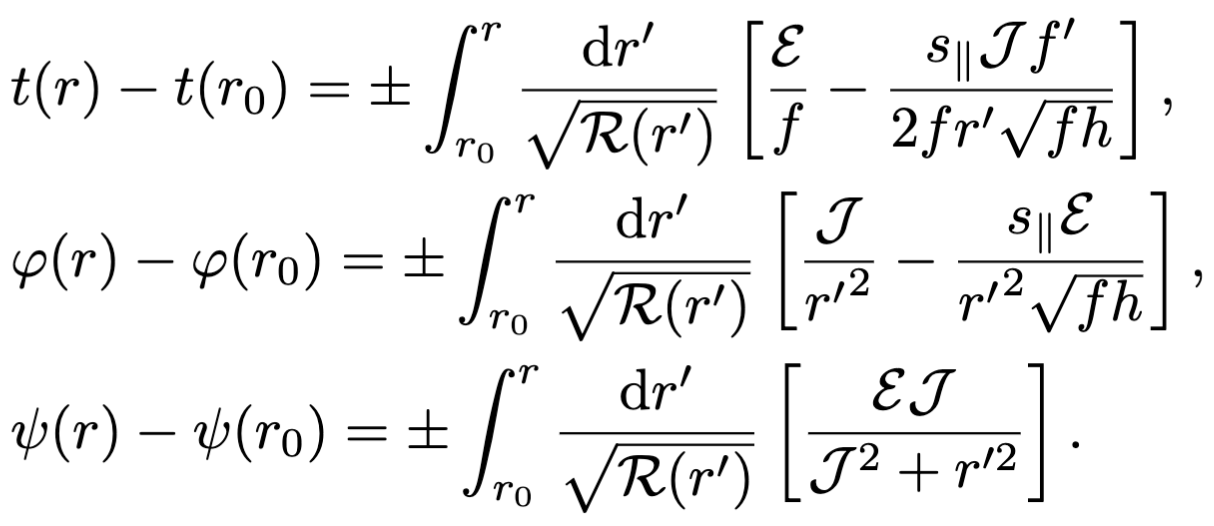 Metric (why not general -> bosons stars and whatnot):
Killing constants of motion for spinning particle:
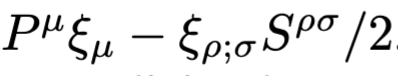 Static, spherically symmetric (x,y,z axis rotations):
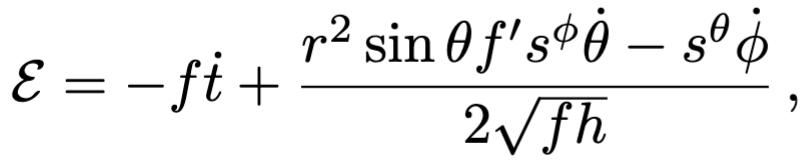 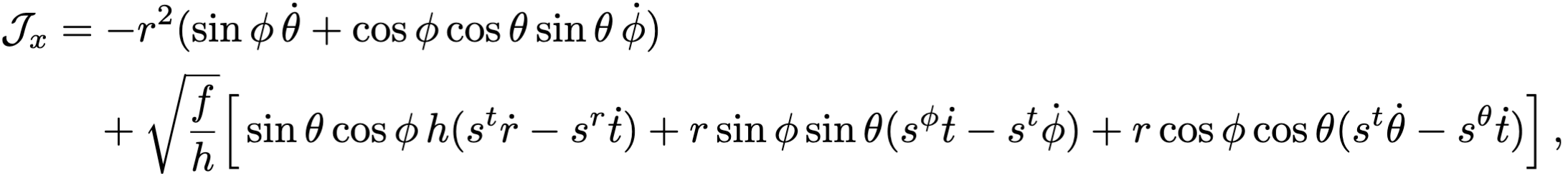 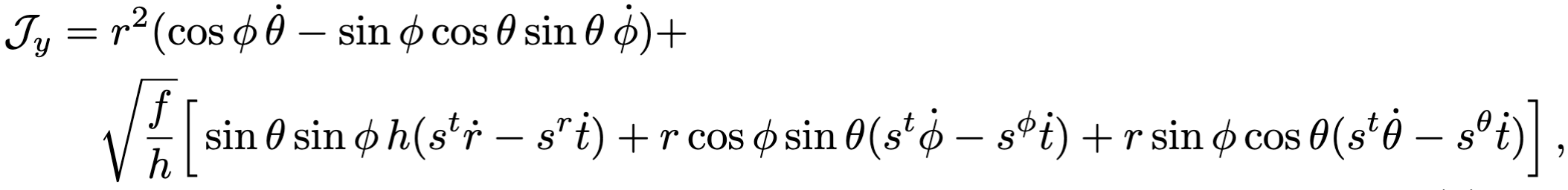 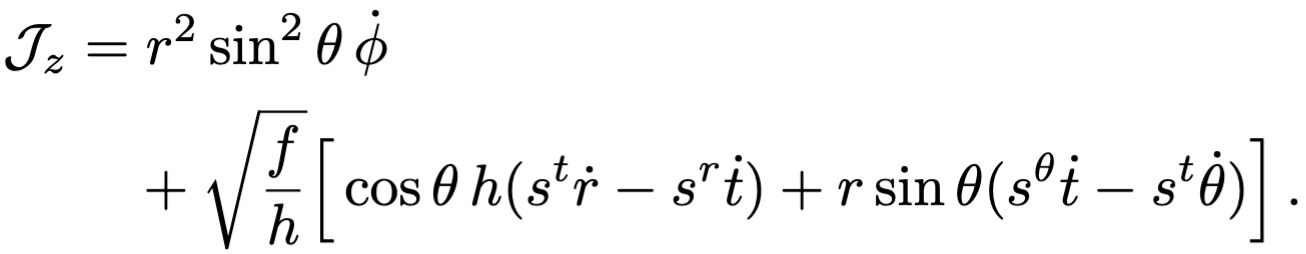 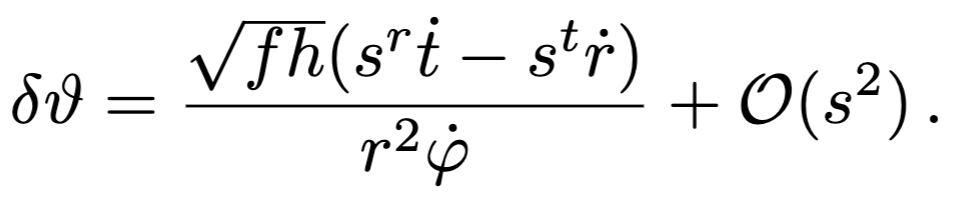 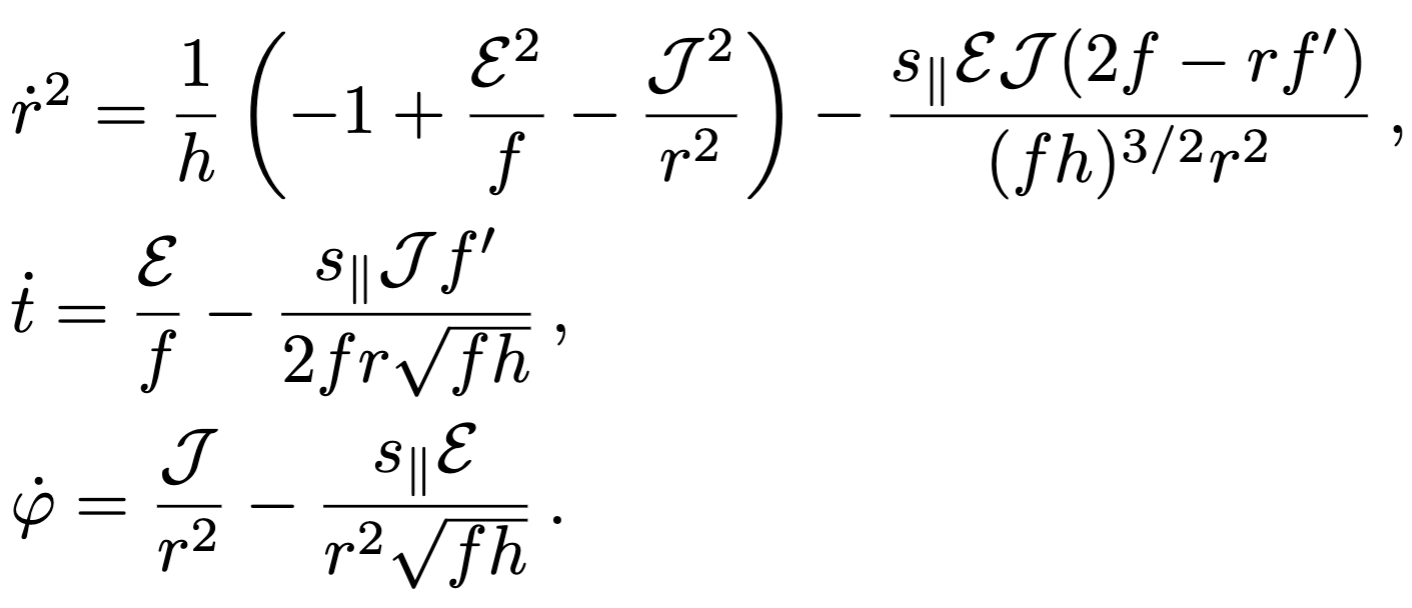 Spin sector? Parallel transport
Generalization of the tetrad of Marck (1983) for Kerr geodesics to any static, spherically symmetric space-time:
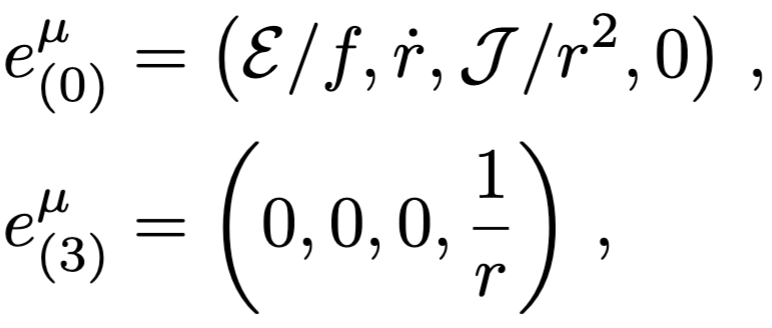 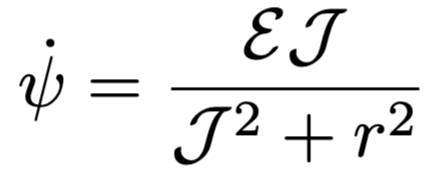 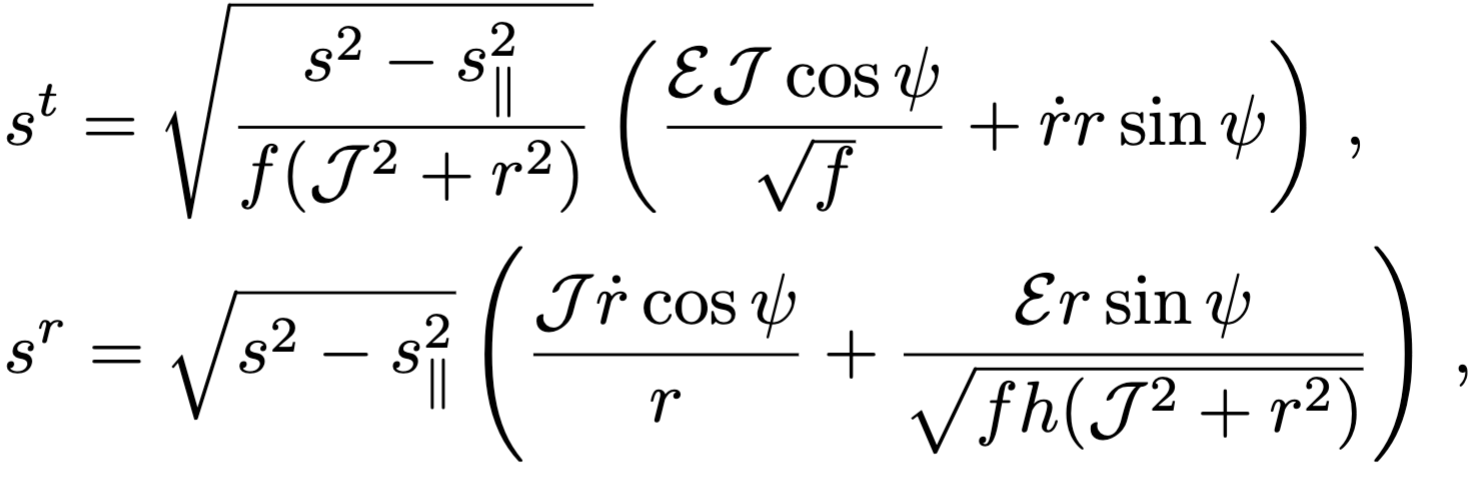 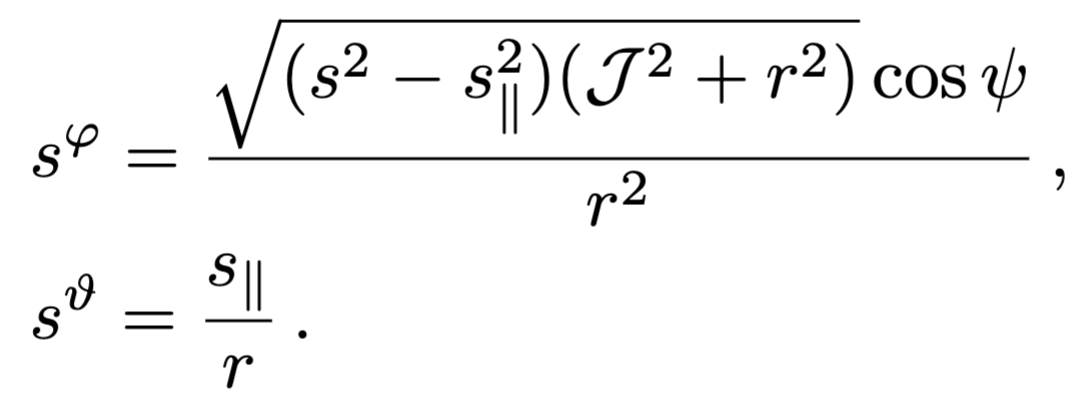 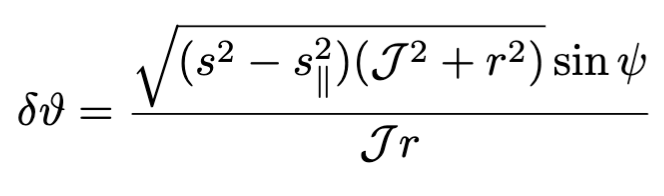 Taster: radial motion in Schwarzschild
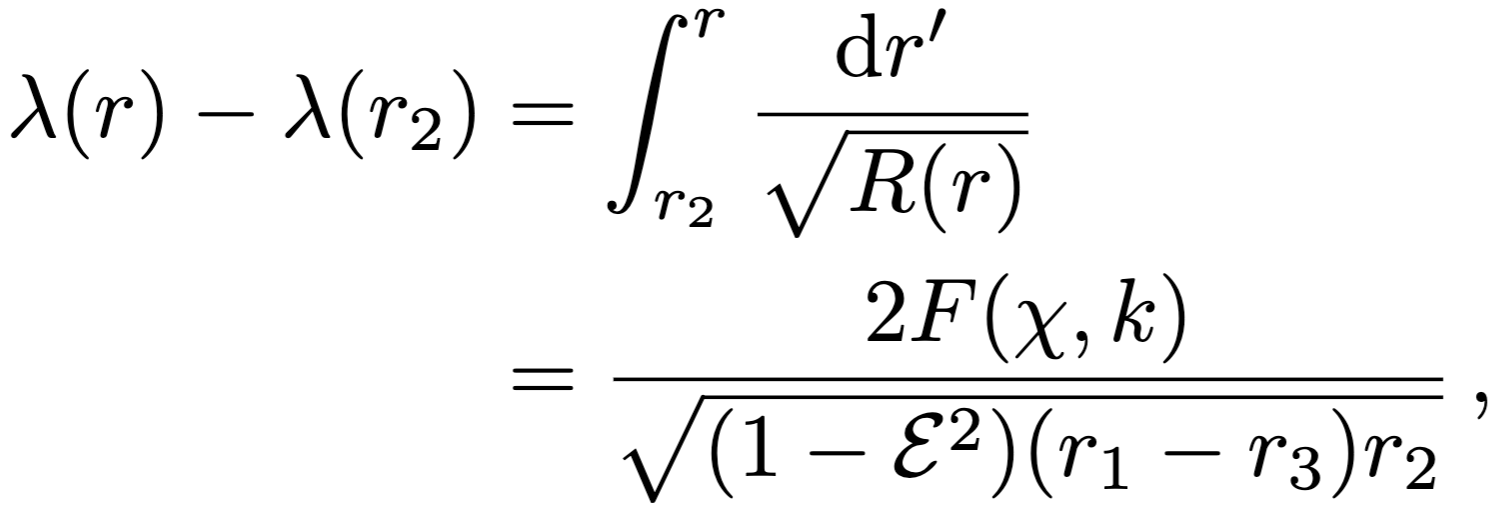 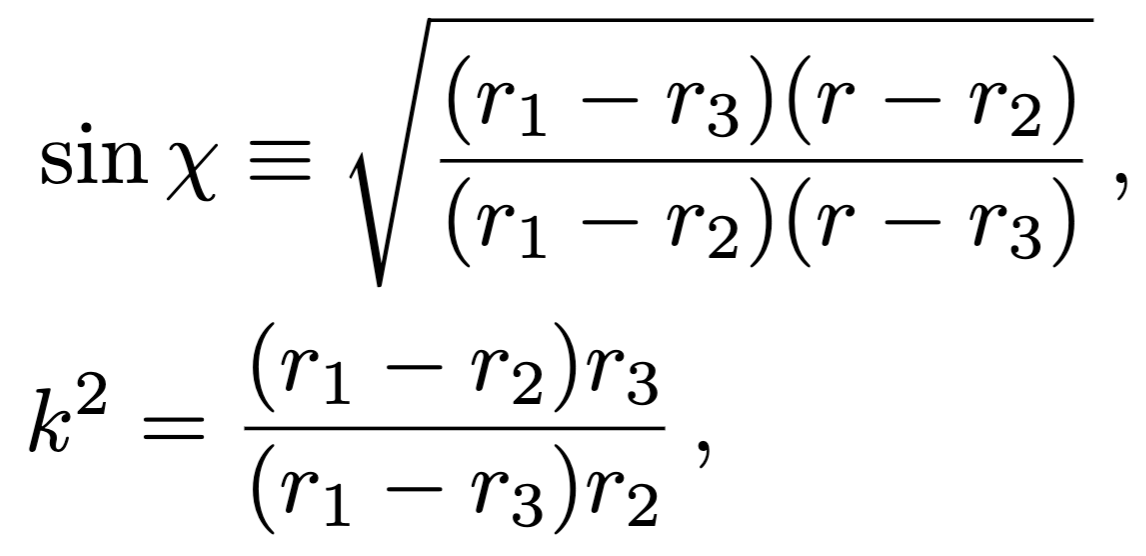 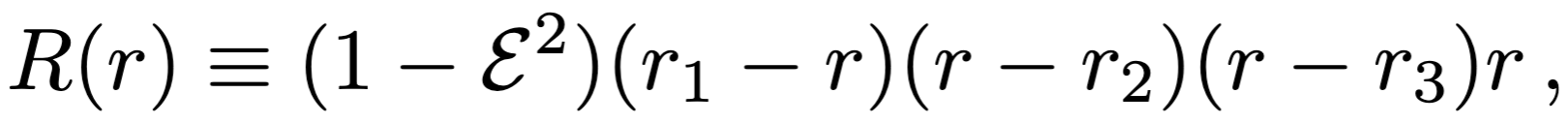 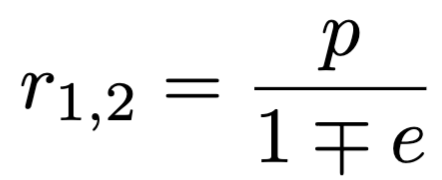 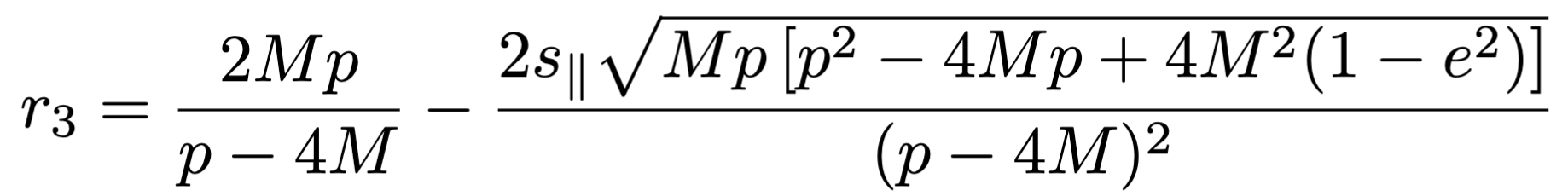 ISCO position in closed form:
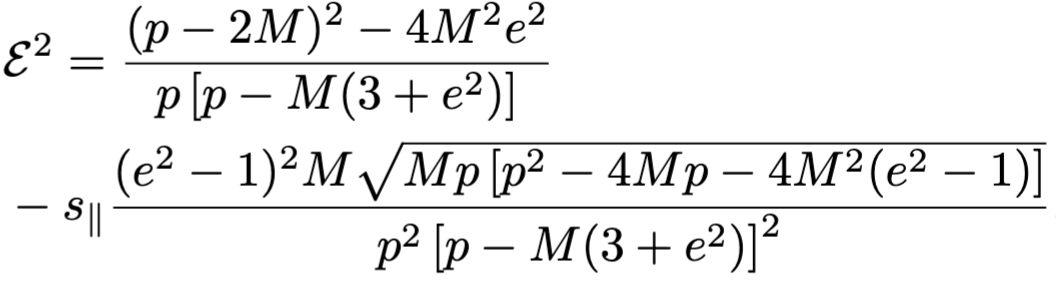 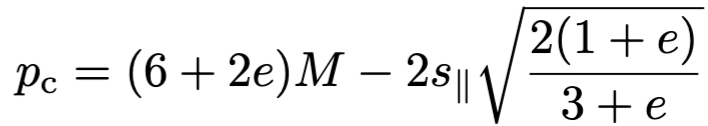 Inverting and t-motion (cf. van de Meent, 1906.05090)
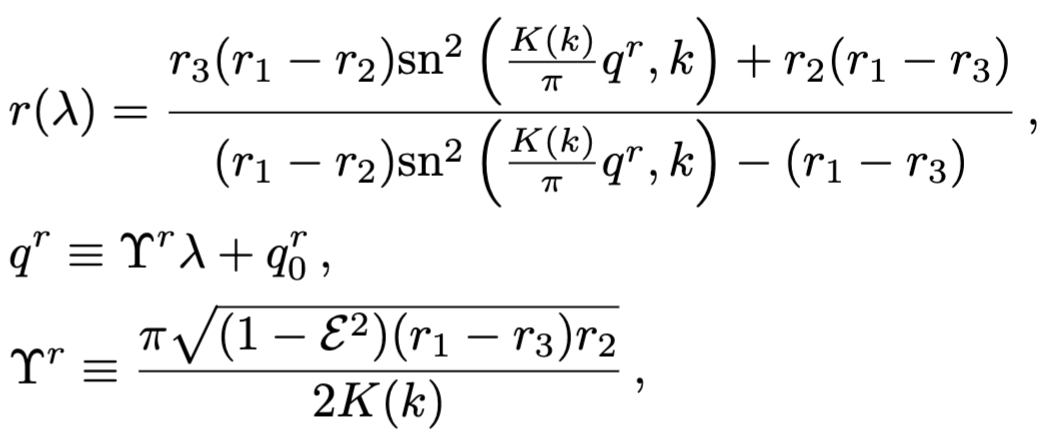 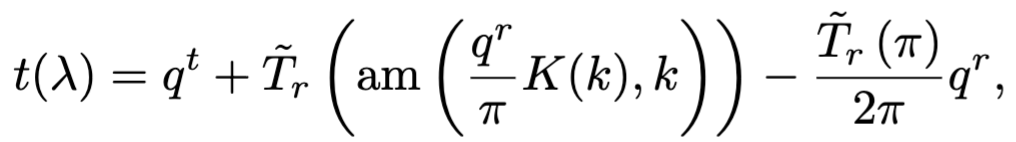 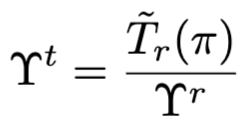 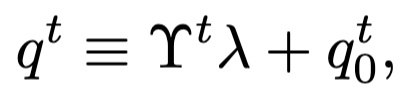 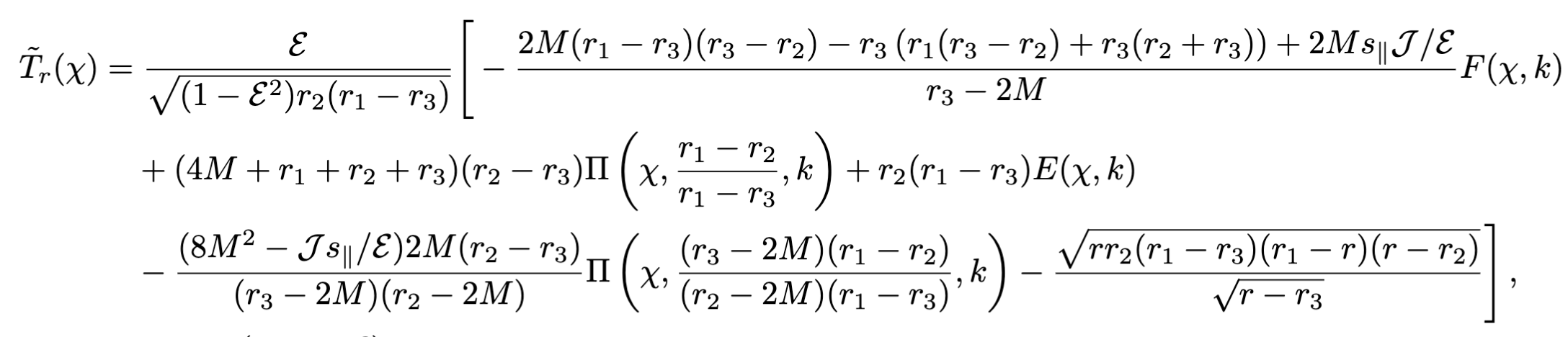 Conclusions
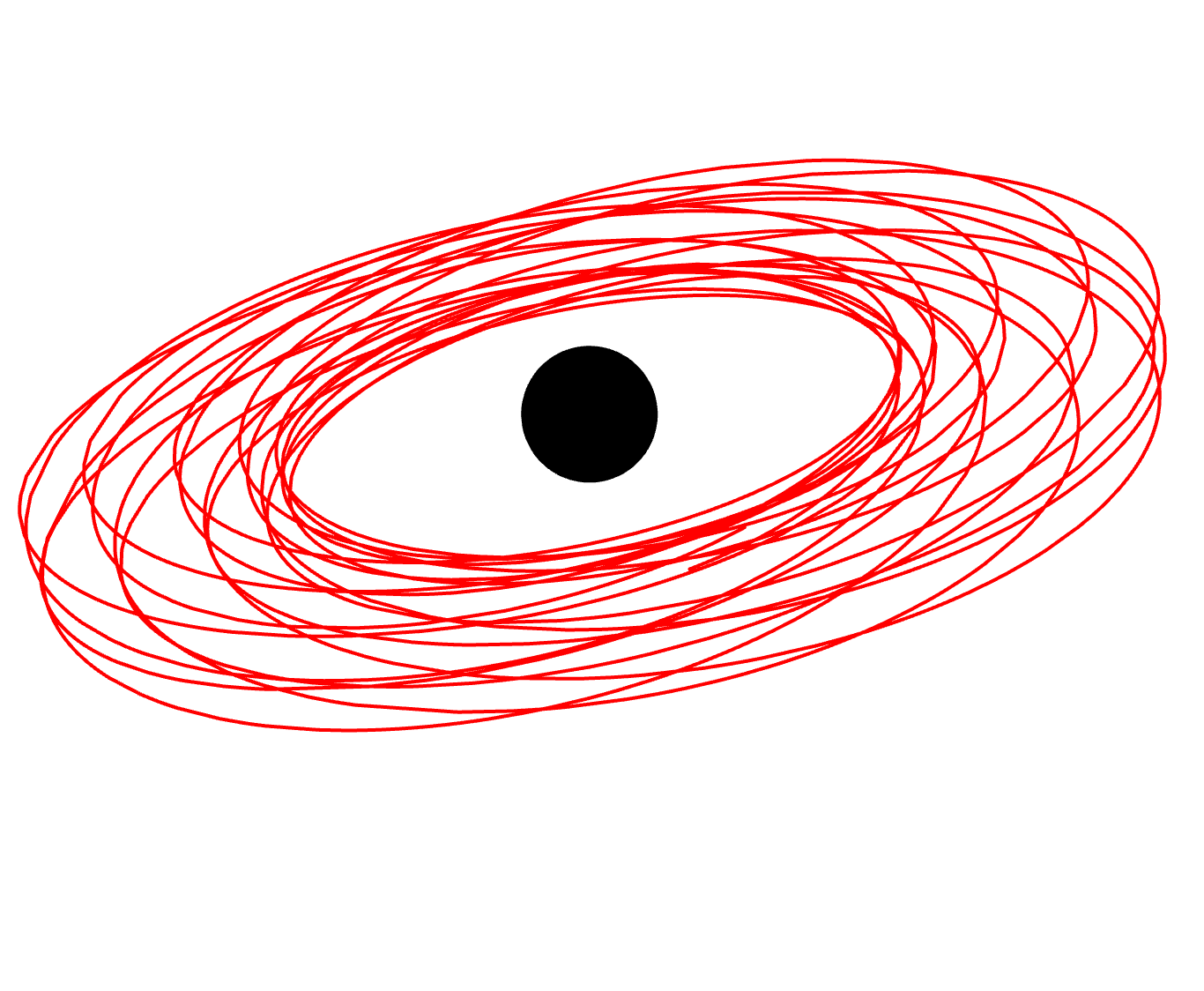